Проект №6
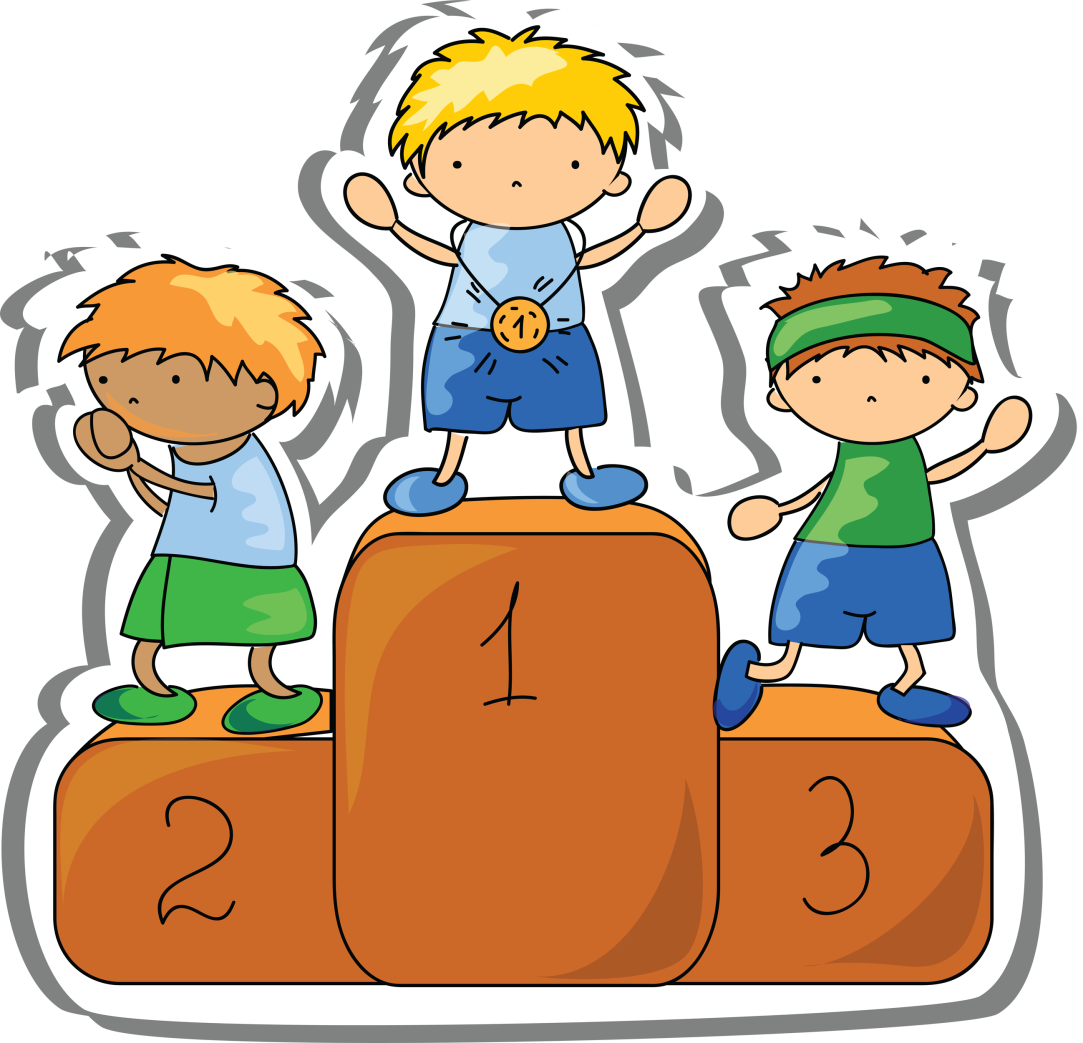 Фестиваль учнівської молоді “Козацька січ ”
Керівник команди-педагог-організатор ЗОШ І-ІІ ступенів-Теслюк Наталія Ярославівна.
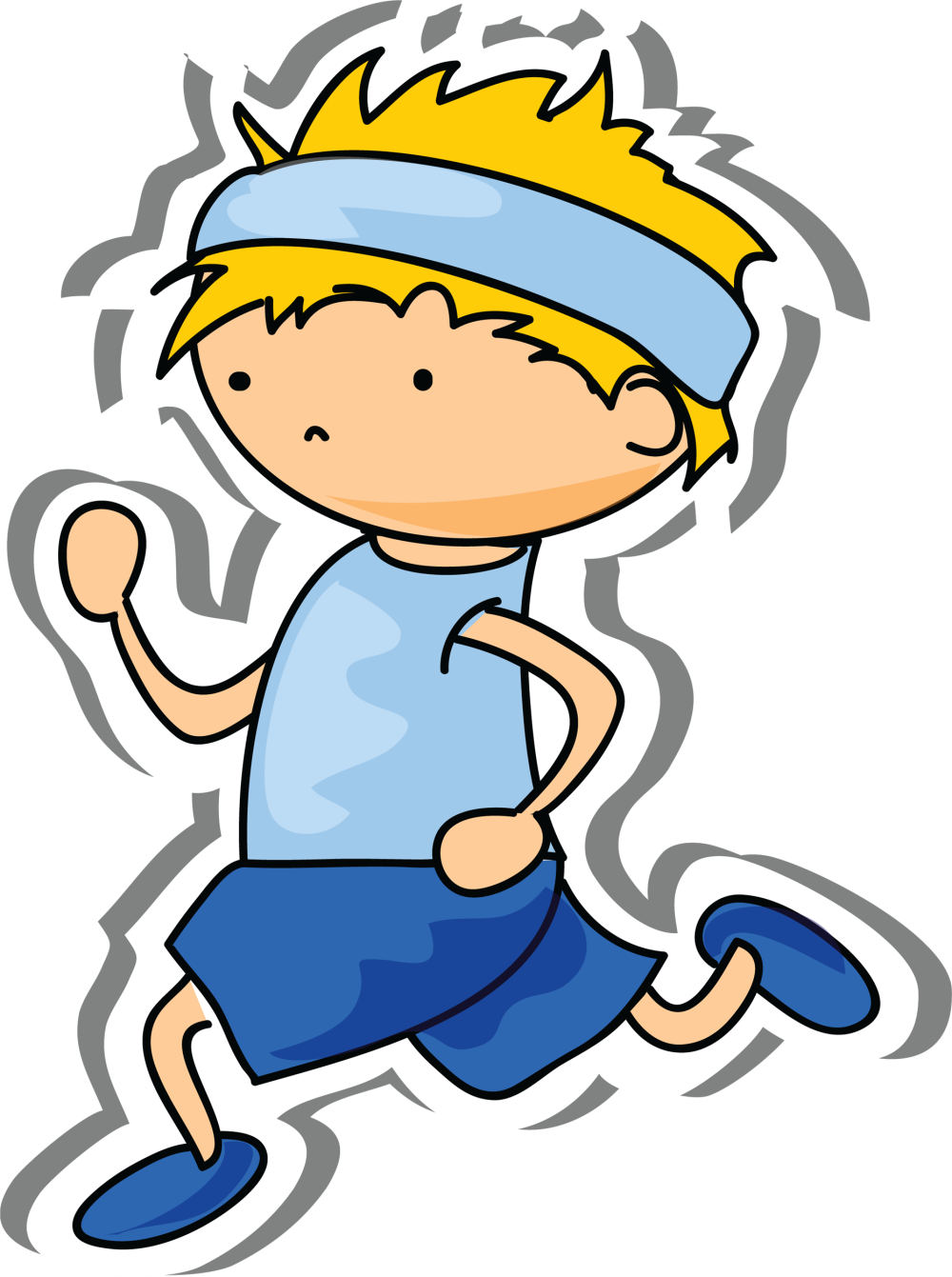 Мета: а) навчальна – ознайомити дітей з історією виникнення Олімпійських ігор; з культурою і традиціями Стародавньої Греції, символікою Олімпійських ігор (прапор, факел); поглибити знання дітей про видатних спортсменів України;б) розвиваюча - розвивати інтерес до пізнання історії спорту нашої країни; розвивати естетичні погляди, почуття смаку, емоційної чутливості; уточнити і розширити знання дітей про такі поняття,  як  спортивні знаряддя, відзнака за спортивні досягнення;в) виховна - виховувати любов до фізкультури та спорту, розвивати фізичні уміння та навички, виховувати спритність, витривалість, сміливість, почуття колективізму,   дружби,   взаємовиручки, бажання перемогти, прививати прагнення до занять фізкультурою; виховувати, відчуття  патріотизму, любов до Батьківщини.
Термін виконання проекту: довготривалий. Вид проекту: колективно – творча справа .  Оцінювання : самооцінювання  та  взаємооцінювання . Тип проекту: груповий. Очікувані результати:формування позитивного відношення до фізичної культури; підвищення інтересів учнів до вивчення історії України; виховання почуття гордості за нашу країну;прищеплення учням, батькам пошани  до національних спортивних змагань.
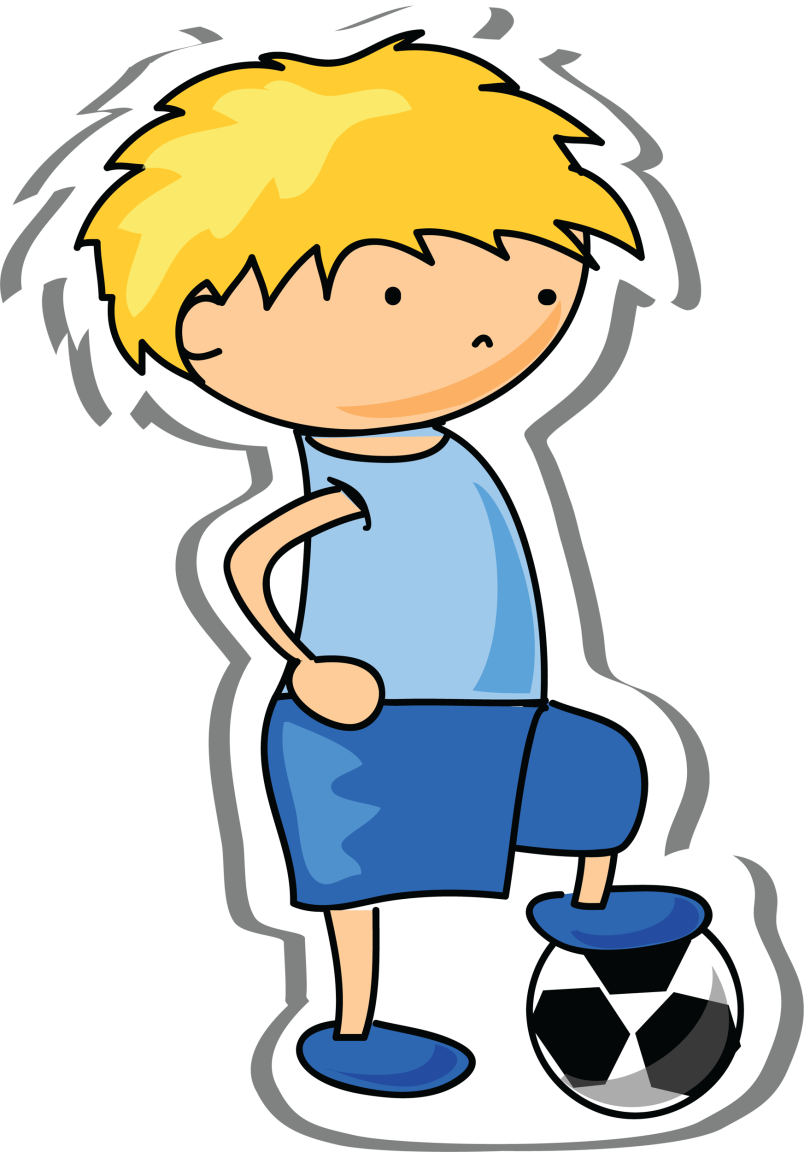 Знайомтеся, наша доблесна команда у складі 17 чоловік.
Не  так і легко, як здається на перший погляд, розбити палаточне містечко
Та ми з цим завданням впоралися!
Найскладнішим було спортивне  змагання між командами-учасницями.
Та і з цим завданням ми справилися і перемогли!!!
Спортивний дух був присутній у всьому, навіть у приготуванні їжі.
Ми втомлені, але щасливі відправилися додому!
Висновки:сформовано позитивне відношення до фізичної культури; підвищився інтерес учнів до вивчення історії України;  почуття гордості за нашу країну;прищеплення учням, батькам пошани  до національних спортивних змагань.
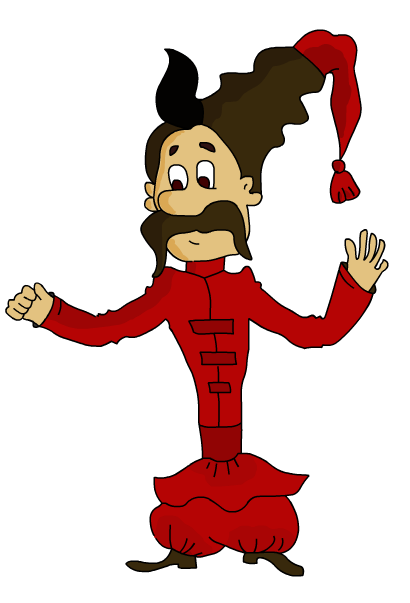